e7d195523061f1c0c2b73831c94a3edc981f60e396d3e182073EE1468018468A7F192AE5E5CD515B6C3125F8AF6E4EE646174E8CF0B46FD19828DCE8CDA3B3A044A74F0E769C5FA8CB87AB6FC303C8BA3785FAC64AF5424764E128FECAE4CC727650C04623638EBB0E38E204334561D5C6A1F0CAD760F6FBB7D9E209A4CCD06739B0CBDF42479AA5F56606813F7B2771
ShardingSphere 5.4.0 
单表加载逻辑优化
e7d195523061f1c0c2b73831c94a3edc981f60e396d3e182073EE1468018468A7F192AE5E5CD515B6C3125F8AF6E4EE646174E8CF0B46FD19828DCE8CDA3B3A044A74F0E769C5FA8CB87AB6FC303C8BA3785FAC64AF5424764E128FECAE4CC727650C04623638EBB0E38E204334561D5C6A1F0CAD760F6FBB7D9E209A4CCD06739B0CBDF42479AA5F56606813F7B2771
ShardingSphere-Proxy 启动耗时测试
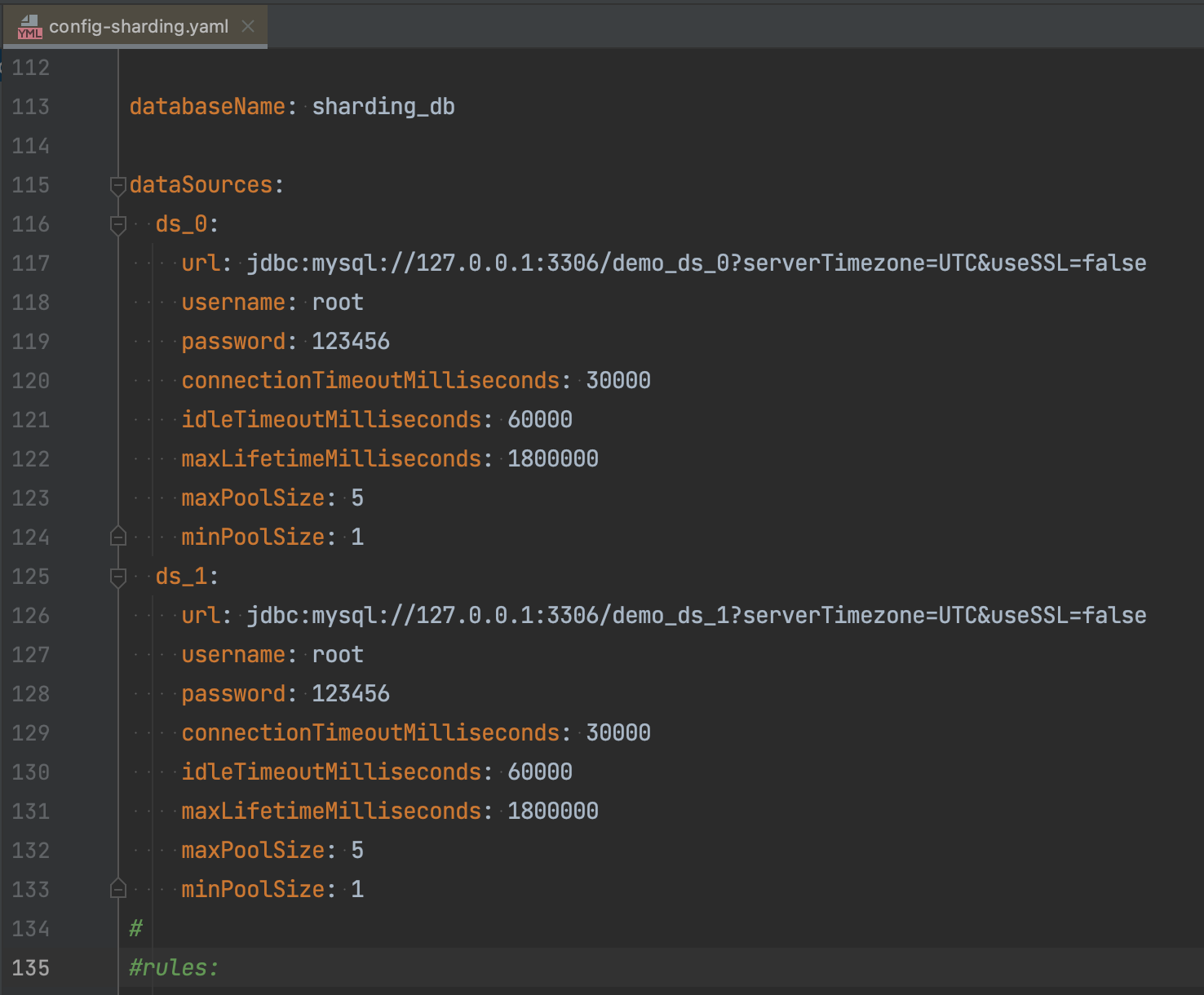 e7d195523061f1c0c2b73831c94a3edc981f60e396d3e182073EE1468018468A7F192AE5E5CD515B6C3125F8AF6E4EE646174E8CF0B46FD19828DCE8CDA3B3A044A74F0E769C5FA8CB87AB6FC303C8BA3785FAC64AF5424764E128FECAE4CC727650C04623638EBB0E38E204334561D5C6A1F0CAD760F6FBB7D9E209A4CCD06739B0CBDF42479AA5F56606813F7B2771
ShardingSphere-Proxy 启动耗时测试
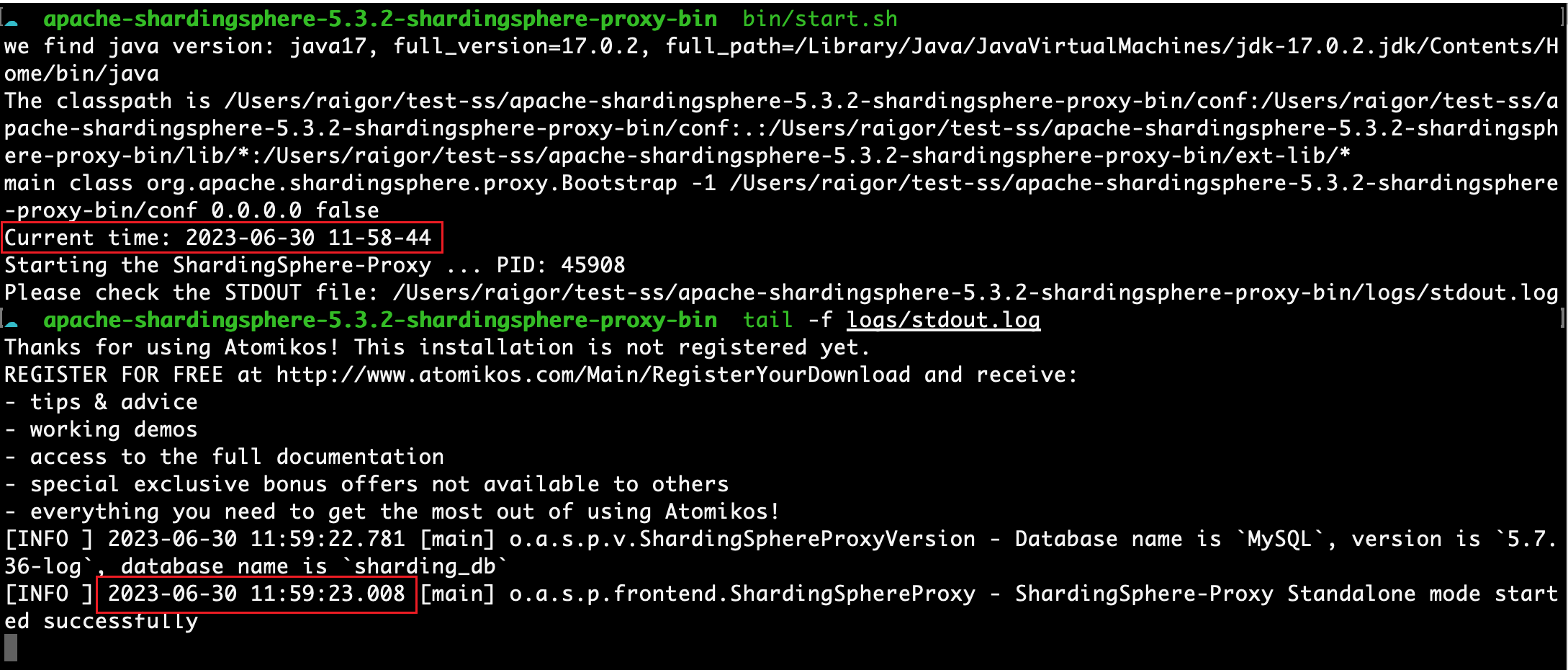 版本：5.3.2
模式：单机
单表：10000 张
启动耗时：39s
e7d195523061f1c0c2b73831c94a3edc981f60e396d3e182073EE1468018468A7F192AE5E5CD515B6C3125F8AF6E4EE646174E8CF0B46FD19828DCE8CDA3B3A044A74F0E769C5FA8CB87AB6FC303C8BA3785FAC64AF5424764E128FECAE4CC727650C04623638EBB0E38E204334561D5C6A1F0CAD760F6FBB7D9E209A4CCD06739B0CBDF42479AA5F56606813F7B2771
ShardingSphere-Proxy 启动耗时测试
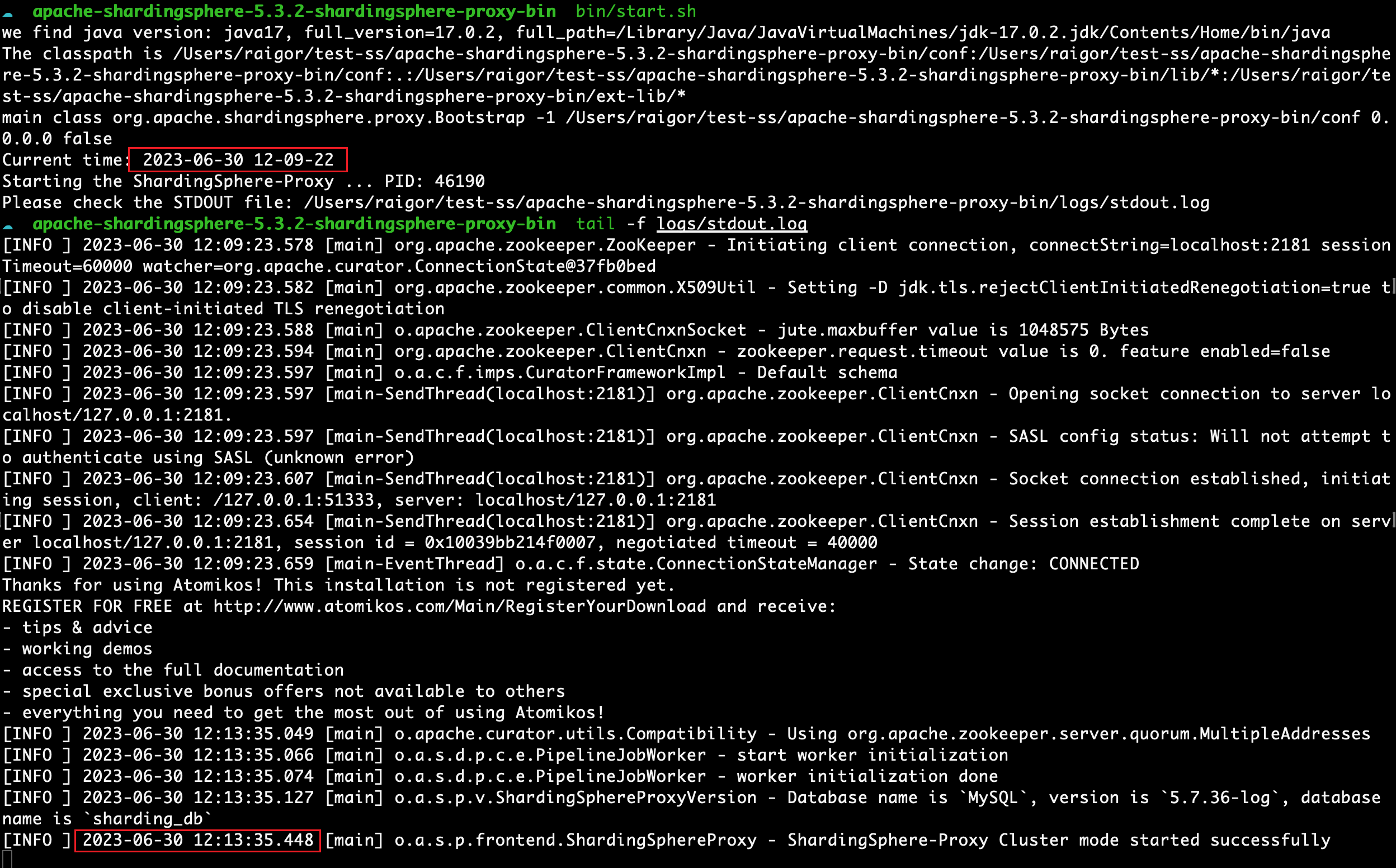 版本：5.3.2
模式：集群，本机 Zookeeper
单表：10000 张
启动耗时：4min 13s
ShardingSphere-Proxy 启动耗时测试
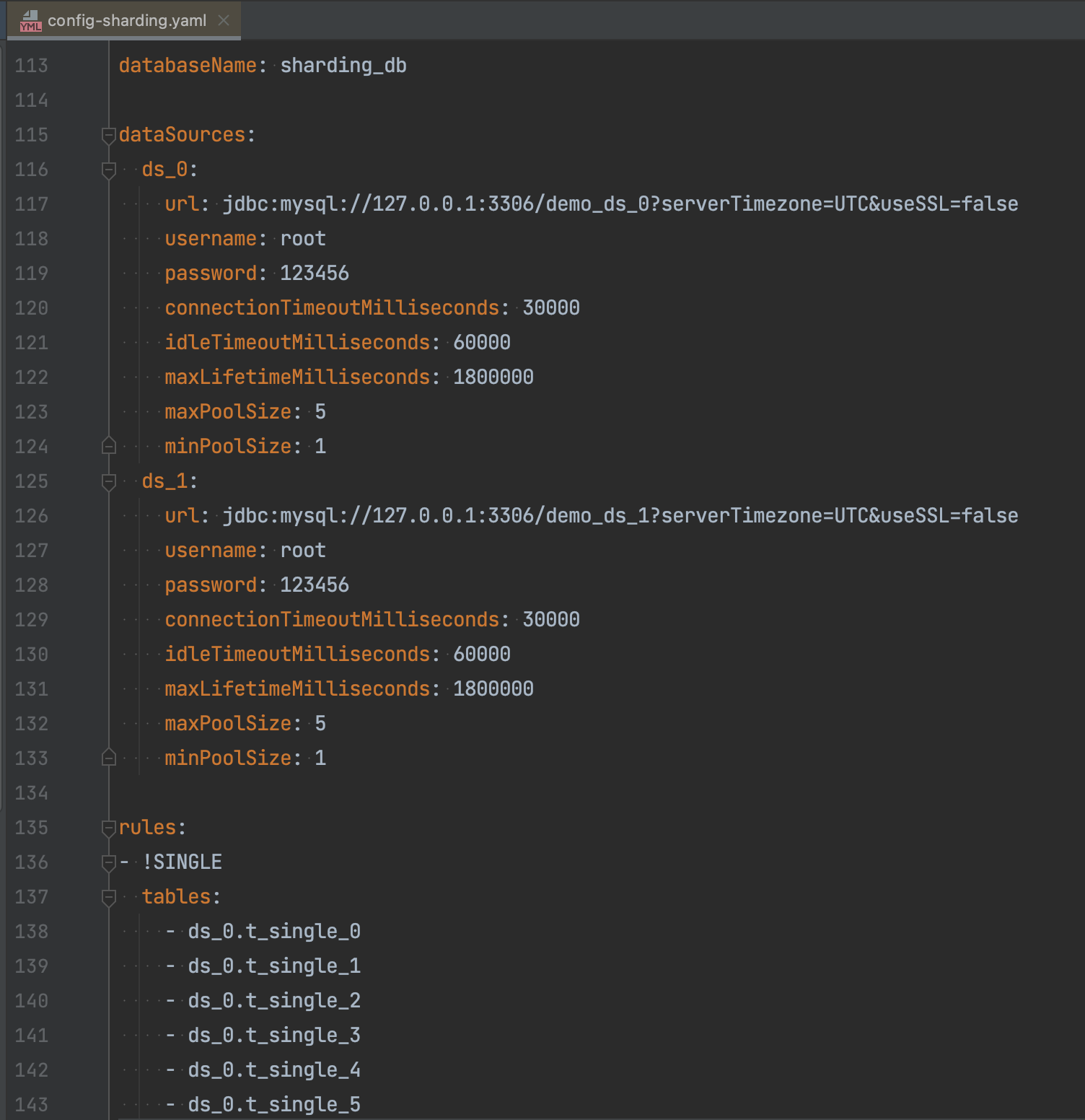 e7d195523061f1c0c2b73831c94a3edc981f60e396d3e182073EE1468018468A7F192AE5E5CD515B6C3125F8AF6E4EE646174E8CF0B46FD19828DCE8CDA3B3A044A74F0E769C5FA8CB87AB6FC303C8BA3785FAC64AF5424764E128FECAE4CC727650C04623638EBB0E38E204334561D5C6A1F0CAD760F6FBB7D9E209A4CCD06739B0CBDF42479AA5F56606813F7B2771
ShardingSphere-Proxy 启动耗时测试
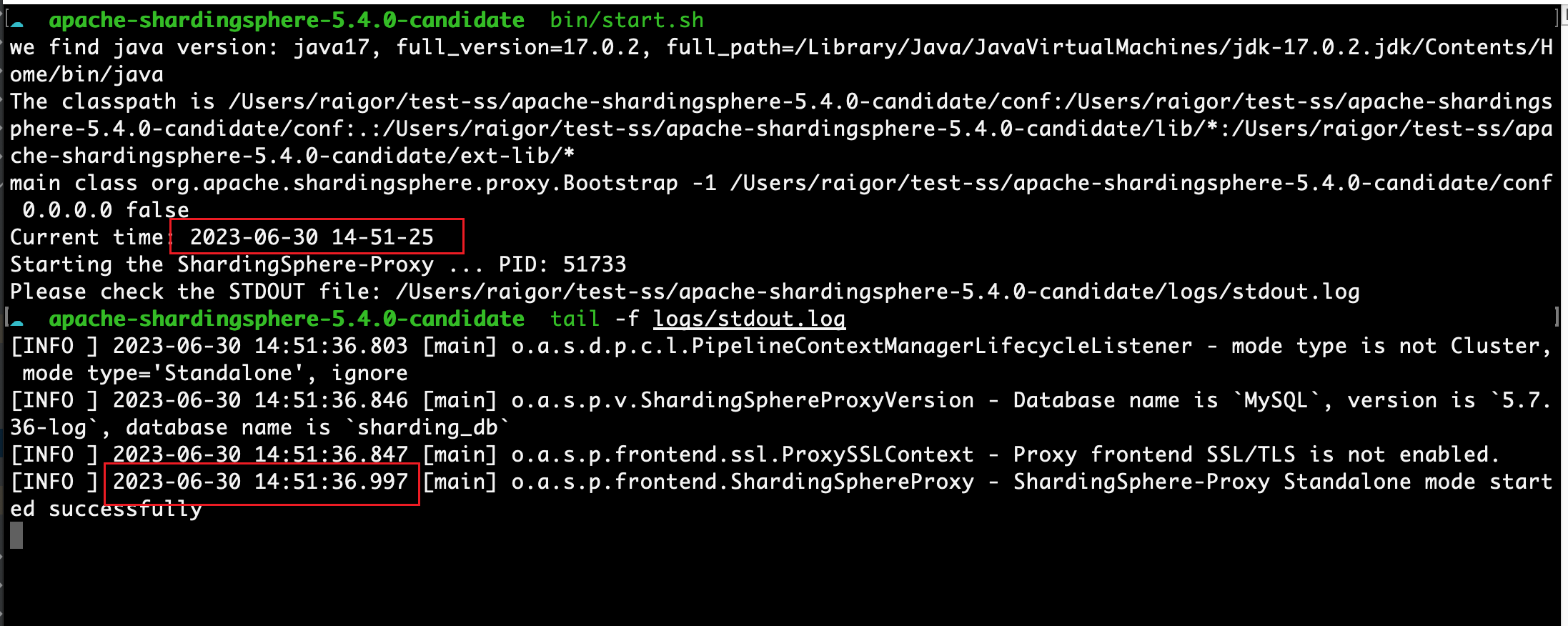 版本：5.4.0 candidate
模式：单机
单表：配置 100 张
启动耗时：11s
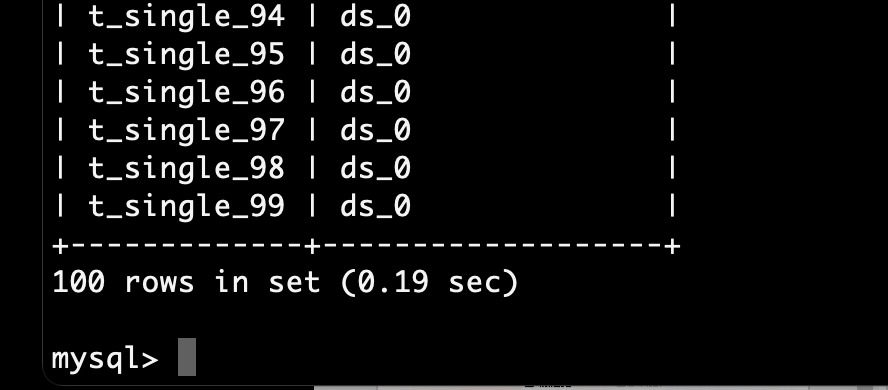 e7d195523061f1c0c2b73831c94a3edc981f60e396d3e182073EE1468018468A7F192AE5E5CD515B6C3125F8AF6E4EE646174E8CF0B46FD19828DCE8CDA3B3A044A74F0E769C5FA8CB87AB6FC303C8BA3785FAC64AF5424764E128FECAE4CC727650C04623638EBB0E38E204334561D5C6A1F0CAD760F6FBB7D9E209A4CCD06739B0CBDF42479AA5F56606813F7B2771
ShardingSphere-Proxy 启动耗时测试
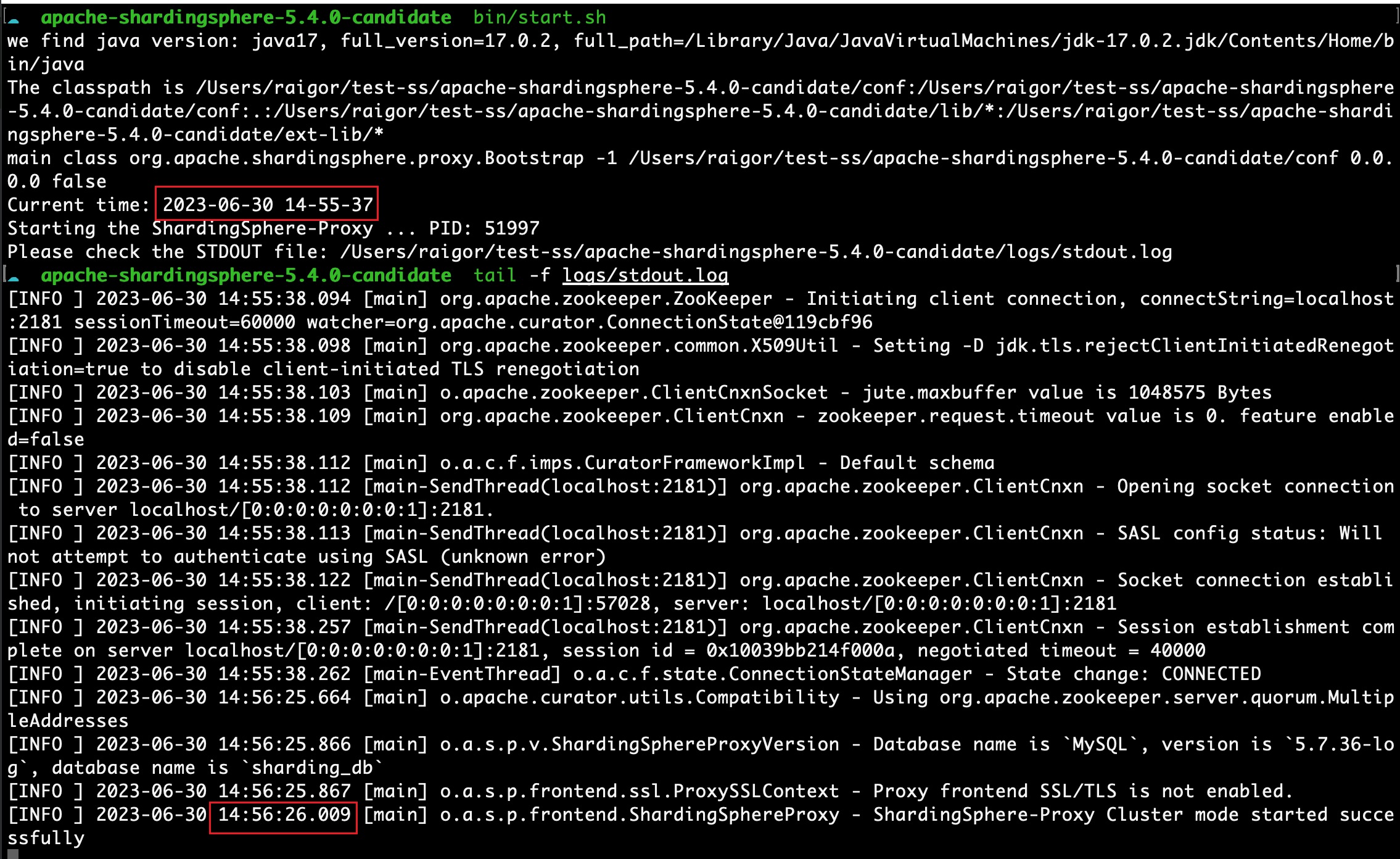 版本：5.4.0 candidate
模式：集群，本机 Zookeeper
单表：配置 100 张
启动耗时：49s
e7d195523061f1c0c2b73831c94a3edc981f60e396d3e182073EE1468018468A7F192AE5E5CD515B6C3125F8AF6E4EE646174E8CF0B46FD19828DCE8CDA3B3A044A74F0E769C5FA8CB87AB6FC303C8BA3785FAC64AF5424764E128FECAE4CC727650C04623638EBB0E38E204334561D5C6A1F0CAD760F6FBB7D9E209A4CCD06739B0CBDF42479AA5F56606813F7B2771
ShardingSphere 单表 YAML 配置
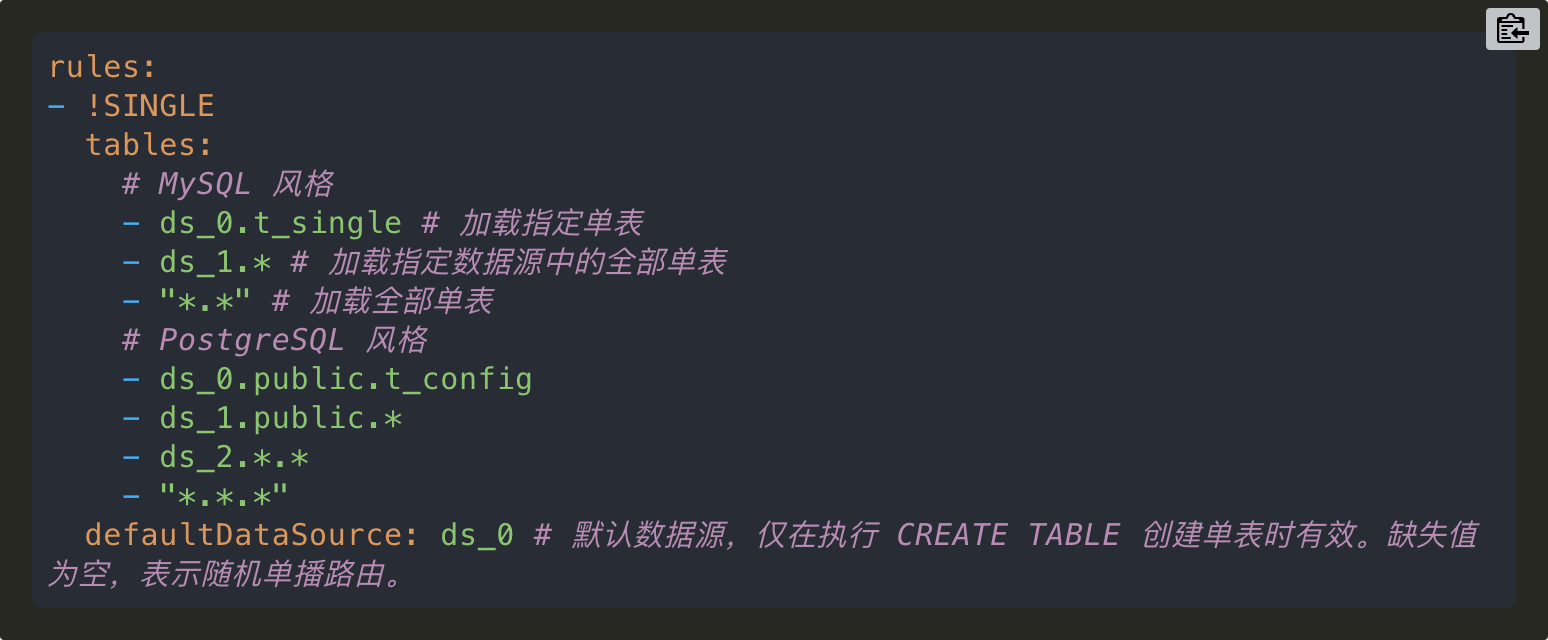 e7d195523061f1c0c2b73831c94a3edc981f60e396d3e182073EE1468018468A7F192AE5E5CD515B6C3125F8AF6E4EE646174E8CF0B46FD19828DCE8CDA3B3A044A74F0E769C5FA8CB87AB6FC303C8BA3785FAC64AF5424764E128FECAE4CC727650C04623638EBB0E38E204334561D5C6A1F0CAD760F6FBB7D9E209A4CCD06739B0CBDF42479AA5F56606813F7B2771
ShardingSphere 单表 DistSQL
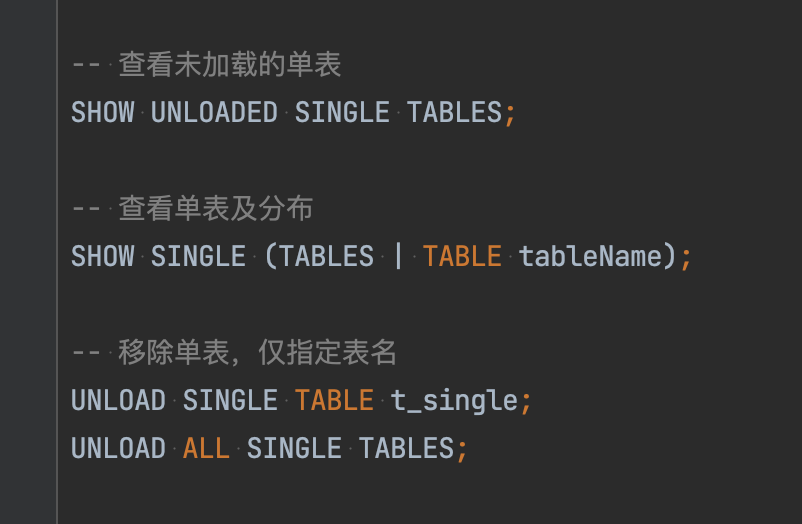 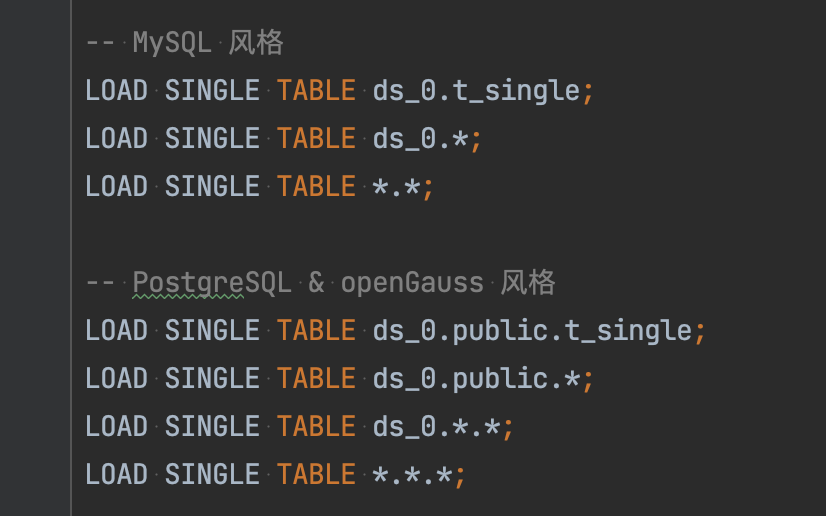 e7d195523061f1c0c2b73831c94a3edc981f60e396d3e182073EE1468018468A7F192AE5E5CD515B6C3125F8AF6E4EE646174E8CF0B46FD19828DCE8CDA3B3A044A74F0E769C5FA8CB87AB6FC303C8BA3785FAC64AF5424764E128FECAE4CC727650C04623638EBB0E38E204334561D5C6A1F0CAD760F6FBB7D9E209A4CCD06739B0CBDF42479AA5F56606813F7B2771
ShardingSphere 单表 DistSQL 演示
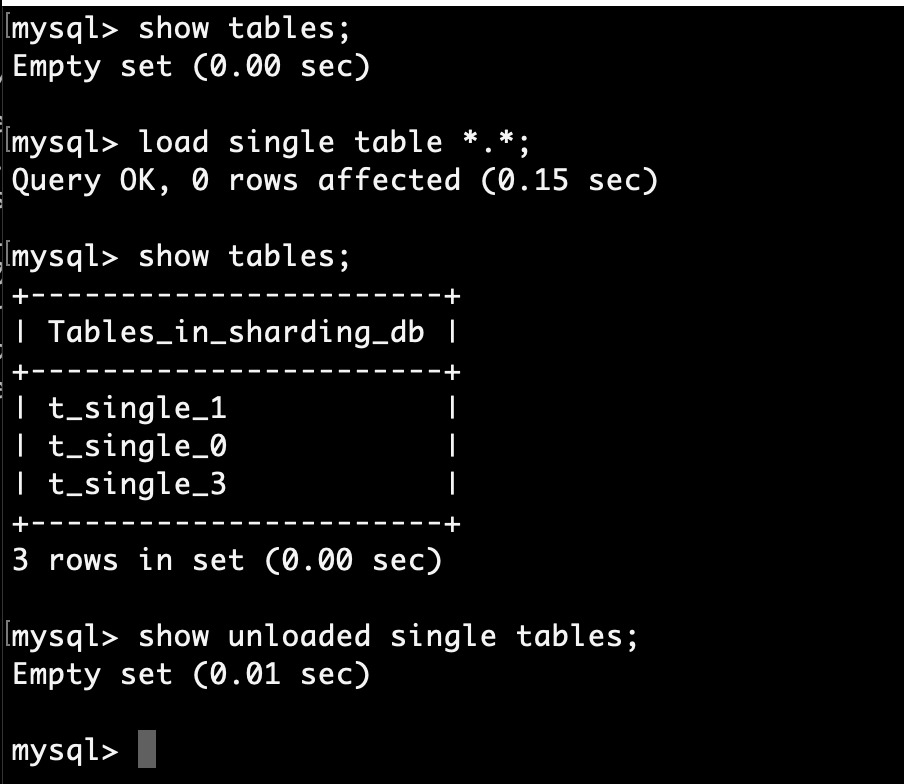 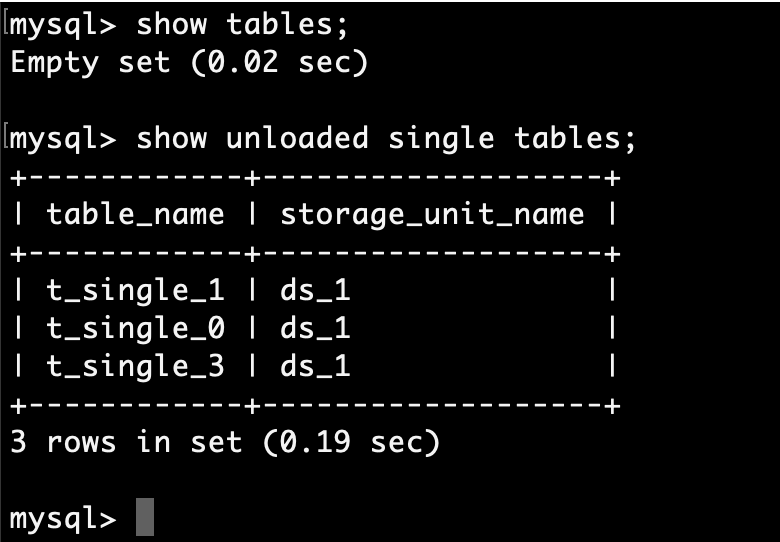 e7d195523061f1c0c2b73831c94a3edc981f60e396d3e182073EE1468018468A7F192AE5E5CD515B6C3125F8AF6E4EE646174E8CF0B46FD19828DCE8CDA3B3A044A74F0E769C5FA8CB87AB6FC303C8BA3785FAC64AF5424764E128FECAE4CC727650C04623638EBB0E38E204334561D5C6A1F0CAD760F6FBB7D9E209A4CCD06739B0CBDF42479AA5F56606813F7B2771
ShardingSphere 单表加载
特别说明：

符合以下条件的单表自动加载
Encrypt、Mask 等规则中需要的单表
通过 ShardingSphere 执行 CREATE TABLE 创建的单表
e7d195523061f1c0c2b73831c94a3edc981f60e396d3e182073EE1468018468A7F192AE5E5CD515B6C3125F8AF6E4EE646174E8CF0B46FD19828DCE8CDA3B3A044A74F0E769C5FA8CB87AB6FC303C8BA3785FAC64AF5424764E128FECAE4CC727650C04623638EBB0E38E204334561D5C6A1F0CAD760F6FBB7D9E209A4CCD06739B0CBDF42479AA5F56606813F7B2771
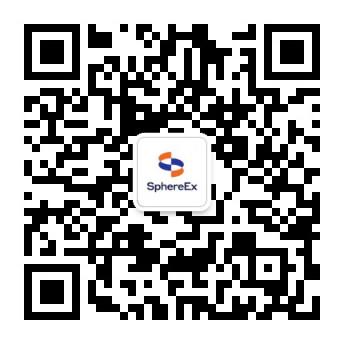 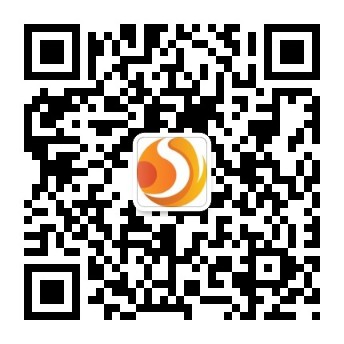 SphereEx
微信公众号
Apache ShardingSphere
微信公众号
SphereEx 官网：https://sphere-ex.com
Open SphereEx Community：https://community.sphere-ex.com 
Apache ShardingSphere Website：https://shardingsphere.apache.org
Apache ShardingSphere GitHub： https://github.com/apache/shardingsphere
Apache ShardingSphere Slack Channel：https://apacheshardingsphere.slack.com
邮箱：it@sphere-ex.com / biz@sphere-ex.com
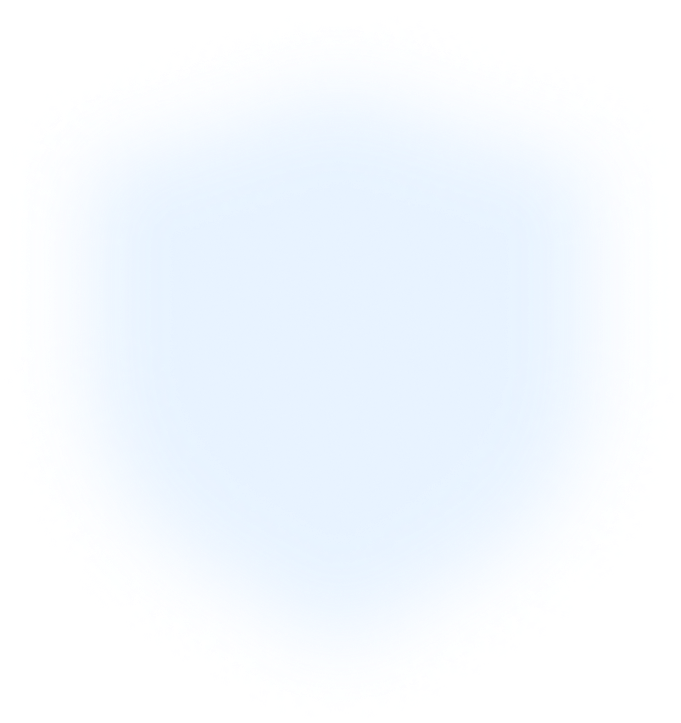 e7d195523061f1c0c2b73831c94a3edc981f60e396d3e182073EE1468018468A7F192AE5E5CD515B6C3125F8AF6E4EE646174E8CF0B46FD19828DCE8CDA3B3A044A74F0E769C5FA8CB87AB6FC303C8BA3785FAC64AF5424764E128FECAE4CC727650C04623638EBB0E38E204334561D5C6A1F0CAD760F6FBB7D9E209A4CCD06739B0CBDF42479AA5F56606813F7B2771
谢 谢！